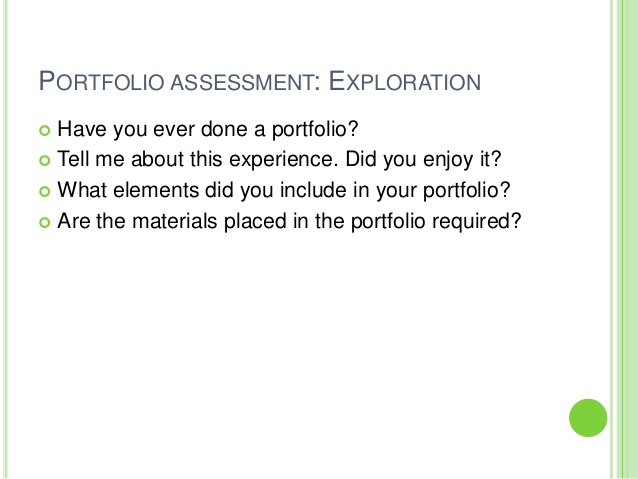 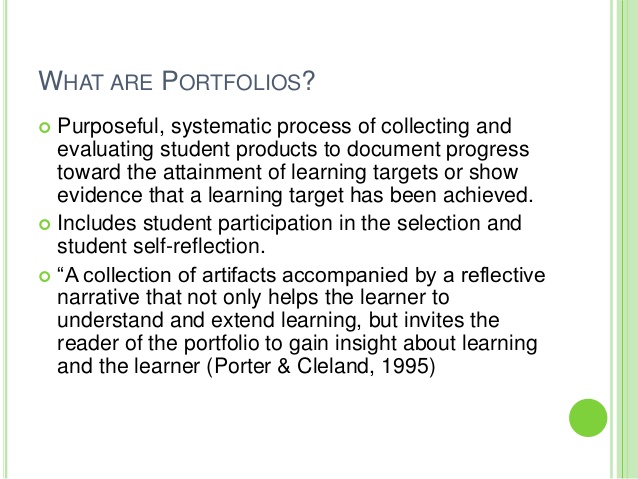 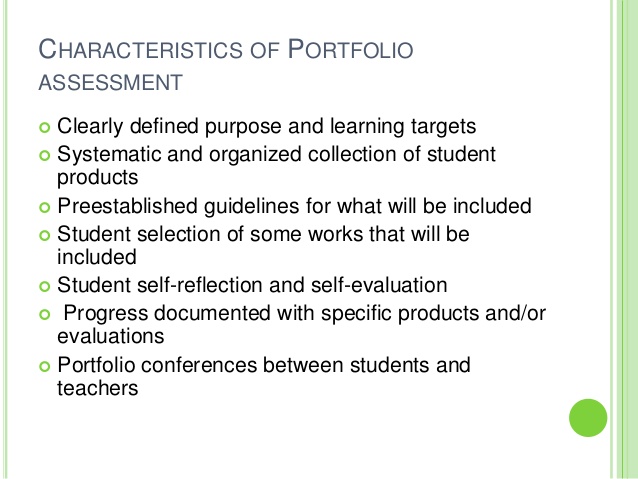 Types of Portfolios
Best Work Portfolio: Highlights and shows evidence of the best work of learners used for assessing student’s achievement, post-secondary admission and employability.
Growth Portfolio: Demonstrates an individual’s development over time. It focuses on academic or thinking skills, content knowledge or any other important area.
Showcase Portfolio: Highlights the best products over a particular period or time. For example a showcase portfolio in a class may include writings (essay, poems, story etc), a biographical piece or a literary analysis.
Types of Portfolios
Process Portfolio: Concentrates on the journey of learning rather than the final destination.
Evaluation Portfolio:  Exhibits a series of evaluations of contents or courses on the basis of predetermined criteria or goals.
Online or e-Portfolio: May be one of the above portfolio types or a combination of different types, a general requirement being that all information and artifacts are somehow accessible online
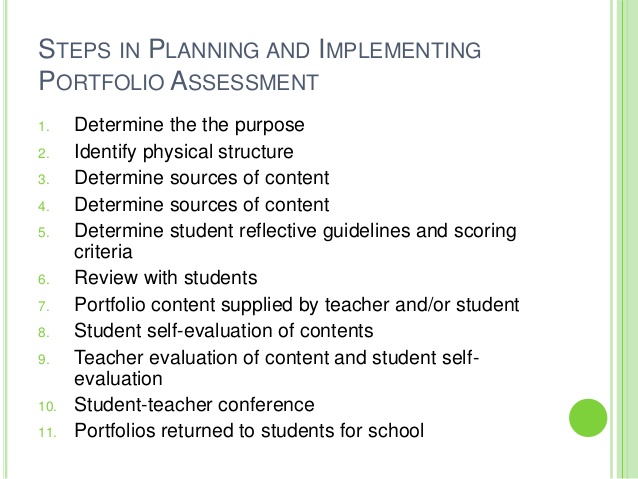 Guidelines for portfolios entries
Determine the purpose
Identify physical structure 
Determine sources of contents
Determine Students’ reflective guidelines and scoring criteria
Implementing Portfolio Assessment
Organizing a Portfolios
Student self-evaluation of contents 
Peer assessment
Teacher evaluation of content and student self-evaluation
Student-teacher conferences
Follow-up
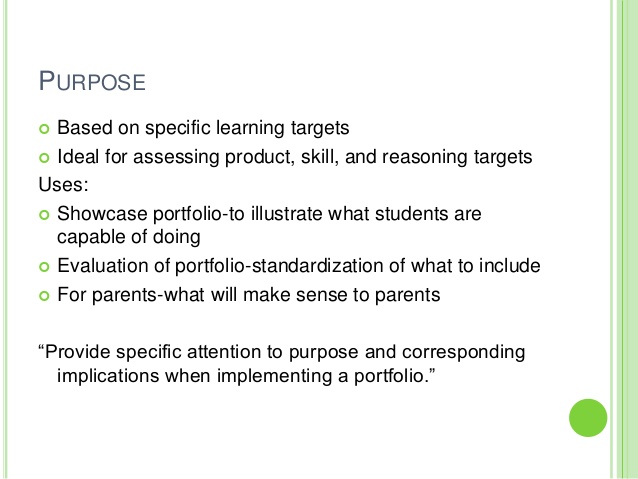 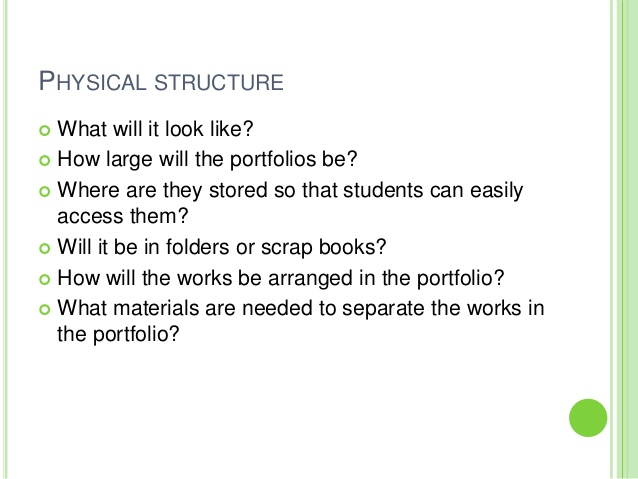 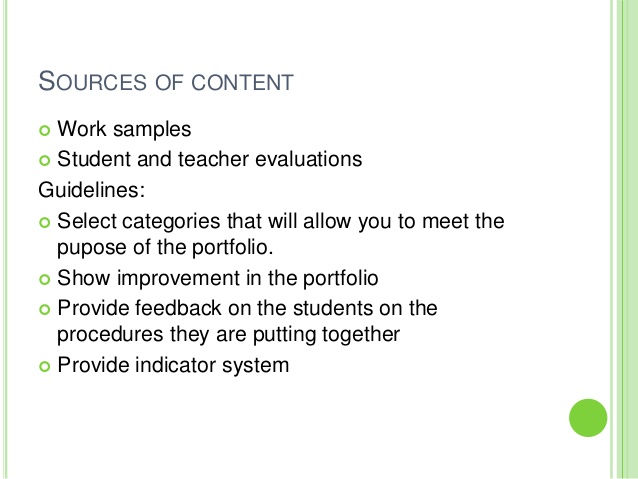 to
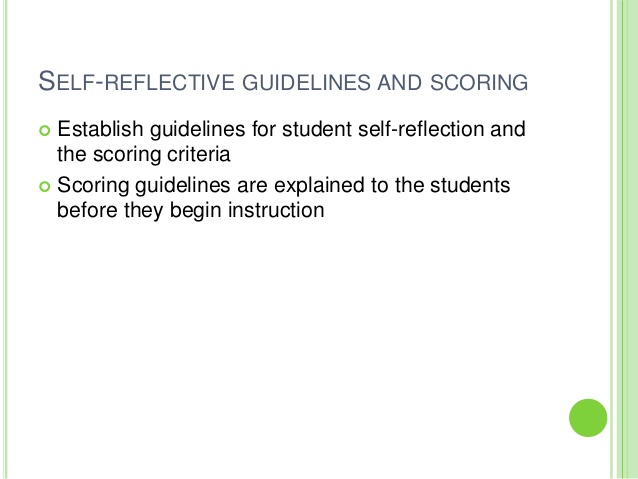 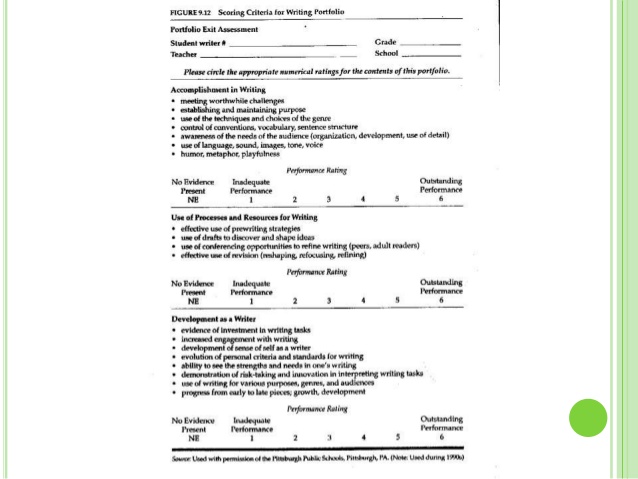 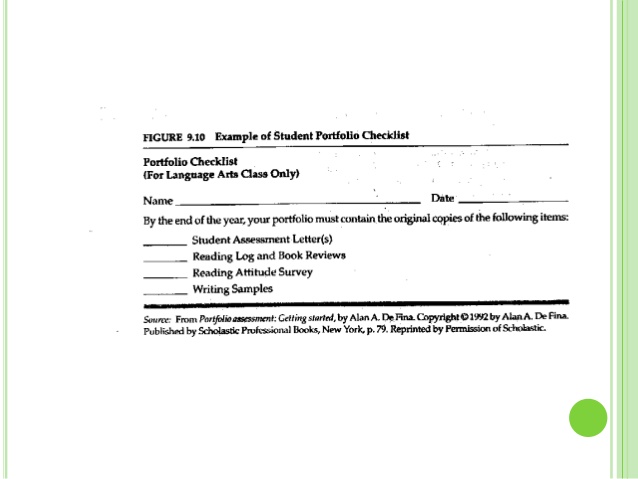 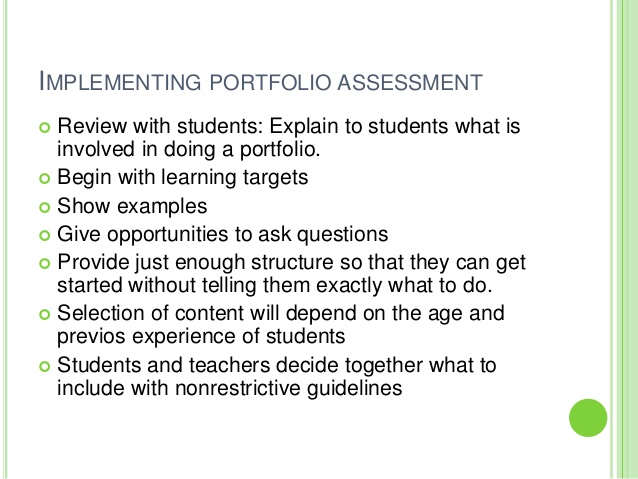 Review with Students:
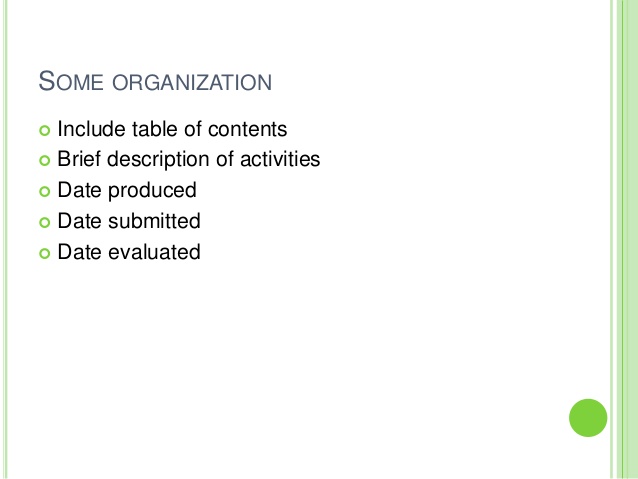 Organizing a portfolio
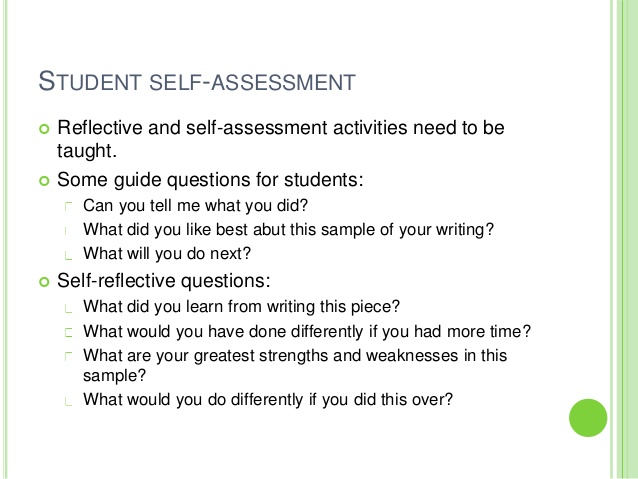 Student self-evaluation of contents
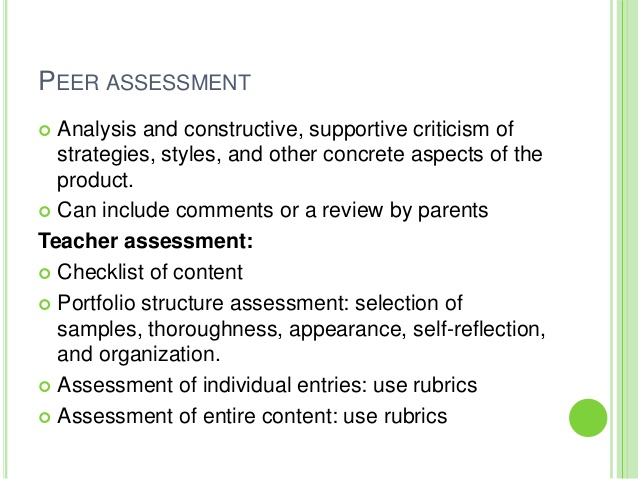 Comments and feedback from peers
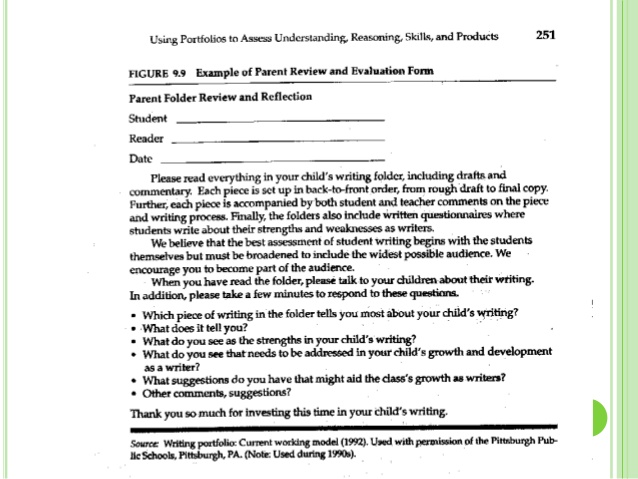 Teacher evaluation of content
Check list of content
Portfolio Structure Assessment: Selection of samples thoroughness, appearance, self-reflection and organization
Assessment of individual entries: use rubrics
Assessment of entire content: use rubrics
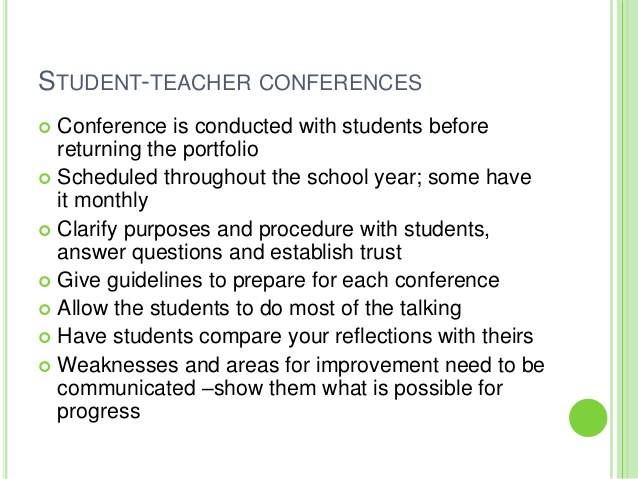 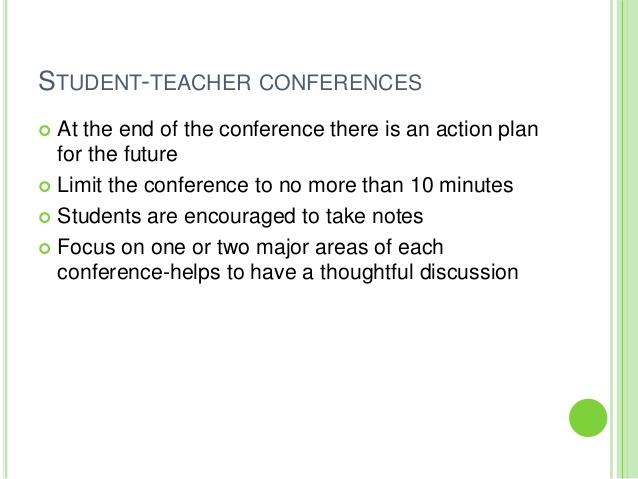 Wrapping up on assessing student learning
Follow-up
After portfolio is completed, it is a good idea to have an exhibition of portfolios and student led-parent-teacher conferences, in which students present their portfolios to their parents.
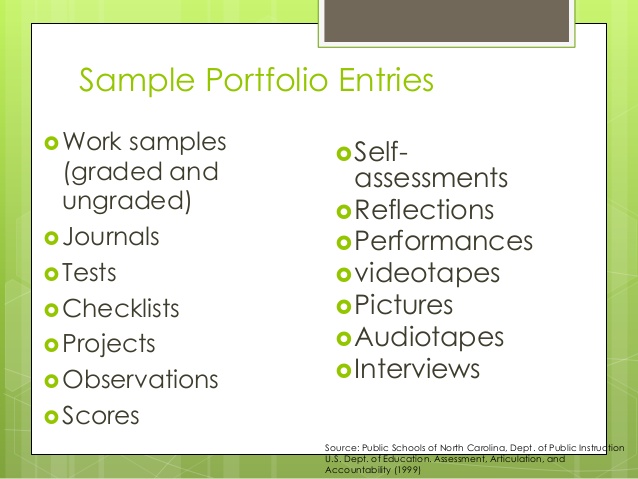 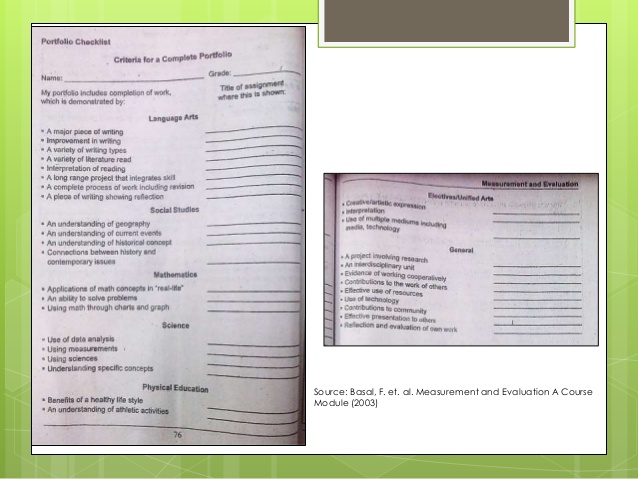 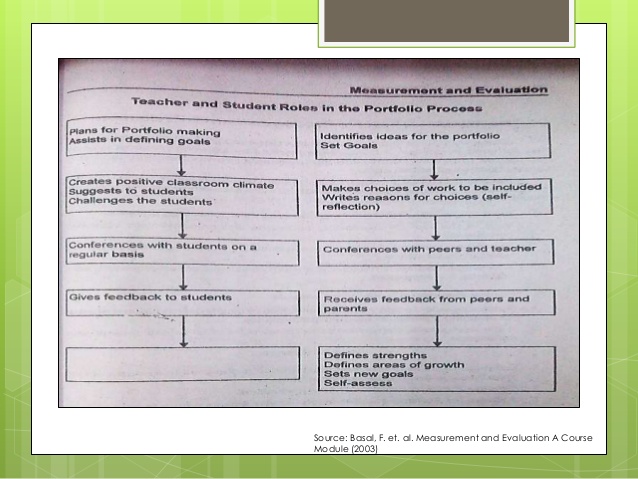 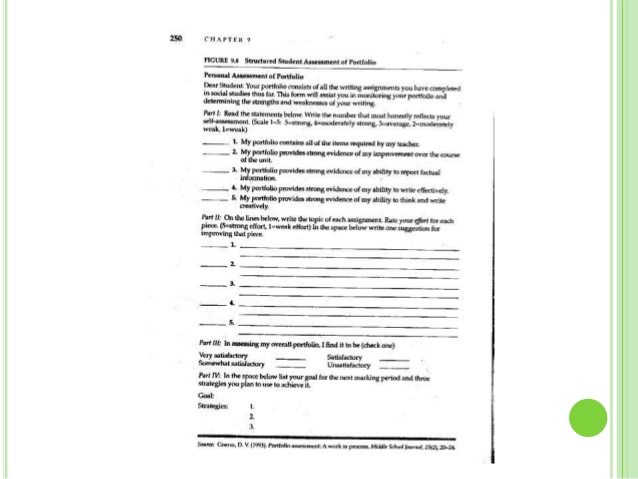 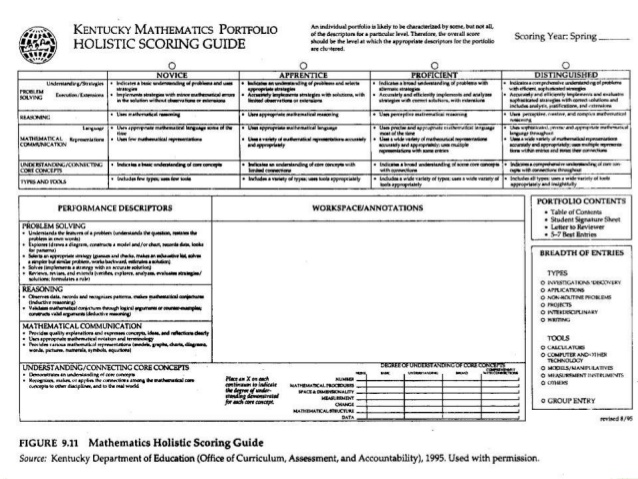 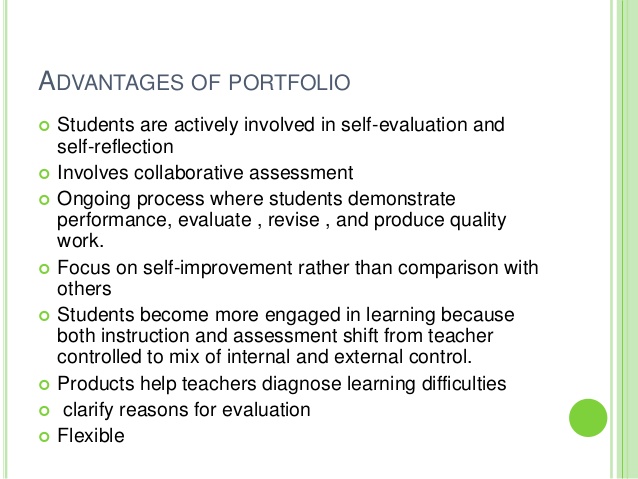 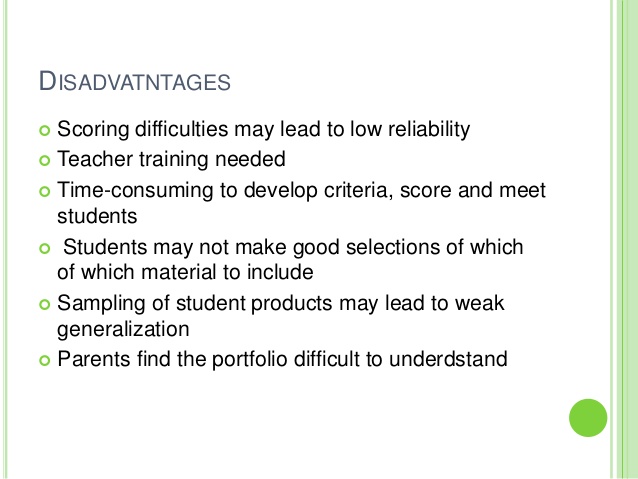 Conclusion
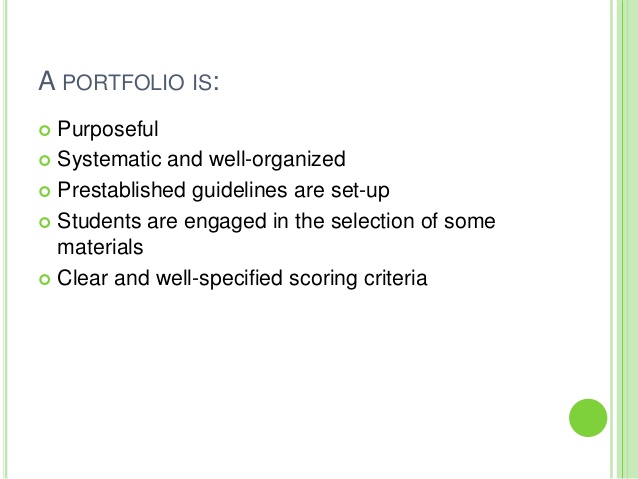